O ENCONTRO MARCANTE NO MAR DE TIBERÍADES
Pr. Jeferson Fortes Lorenzi- Evangelista  da AC
O Senhor inspirou o Apóstolo João a relatar ocorrido no capítulo 21, para nos deixar uma grande mensagem.
O CONTEXTO DAQUELE MOMENTO
O contexto deste episódio são os encontros de Jesus com os discípulos após a Sua ressureição.
Após Sua ressureição, temos várias manifestações de Jesus.
OS PLANOS DE DEUS SÃO MAIORES
A verdade é que os discípulos ainda não entendiam o real significado da morte e ressureição de Jesus.
entendimento deles a respeito do Messias era que ele viria e reinaria em seus dias.
Jesus veio para libertar a todos em todas as épocas.
A morte de Jesus não era uma derrota, mas sim a maior de todas vitórias.
Às vezes, não entendemos os propósitos de Deus.
confie em Deus pois o plano dEle é sempre o melhor.
“VOU PESCAR”
Os discípulos estavam no Mar de Tiberíades porque ali tinham a expectativa de encontrar com Jesus.
Ali, eles conversavam sobre os acontecimentos dos últimos dias e do tempo em que viveram como discípulos de Jesus.
Pedro, levanta-se e diz: “Vou pescar”.
O encontro de Jesus com Pedro e mais alguns dos discípulos tinha sido no contexto da pesca.
Quando Pedro afirma “vou pescar” e os demais o seguem, eles estão retornando a antiga vida, abandonando tudo que tinham vivido com Cristo.
Quando os problemas acontecem muitos abandonam a fé e voltam à antiga vida.
A Bíblia relata que eles pescaram a noite toda e nada apanharam.
JESUS NOS ENCONTRA
ao amanhecer Jesus estava na praia.
Jesus então ordena que eles lancem as redes novamente e eles, assim, o fizeram.
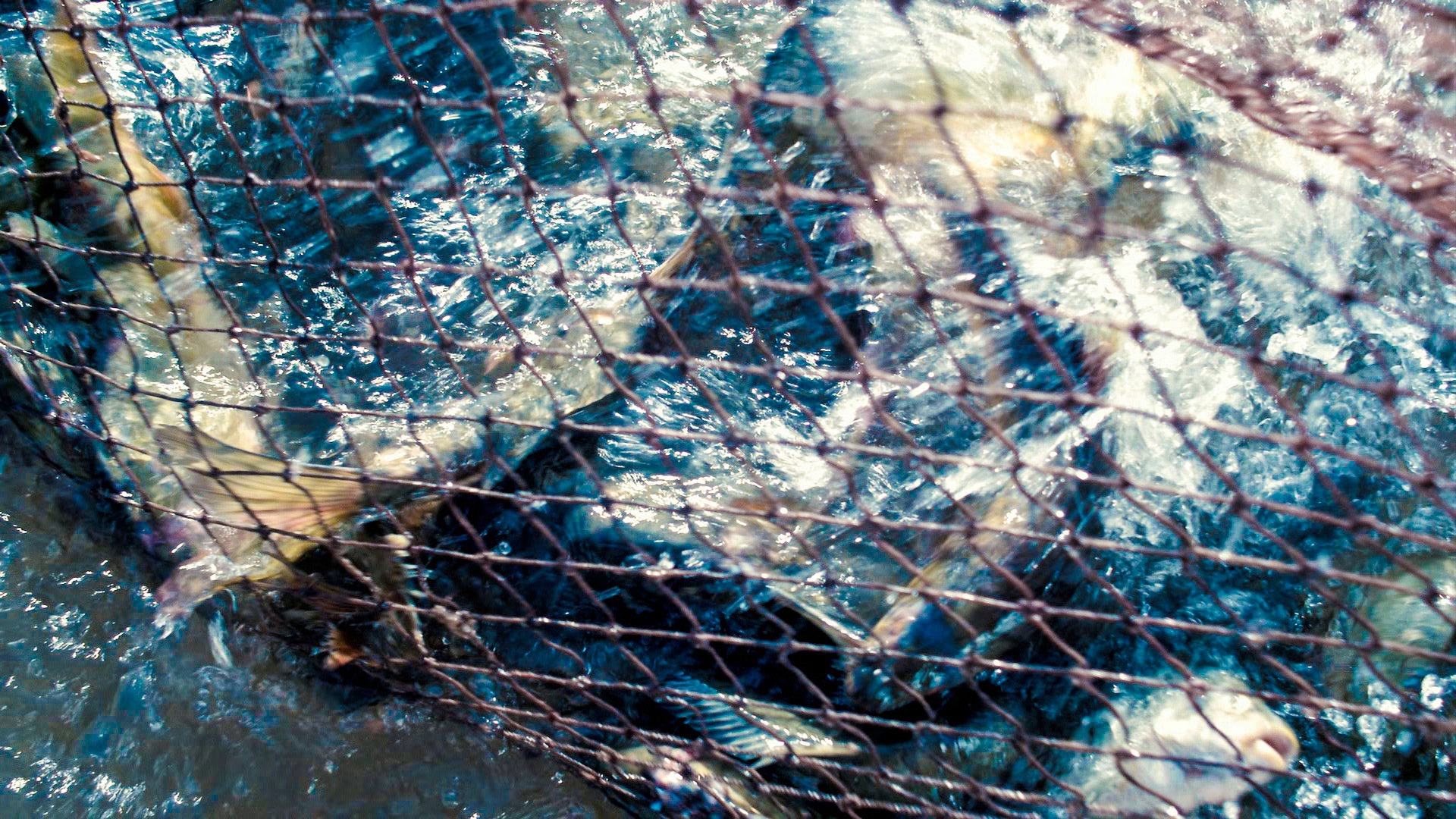 “É o Senhor!”
Jesus estava ali, mas eles não o reconheceram.
Jesus fala a linguagem deles.
Pedro larga tudo e vai até Jesus.
JESUS NOS RESTAURA
Jesus fala diretamente com Pedro.
Pedro sabia o que havia feito e isso era uma ferida que doía em seu coração.
O tema da conversa entre Ele e Pedro é o amor.
O amor é a base da busca de Deus pelo ser humano.
O Senhor Jesus Cristo poderia ter desistido de Pedro.
Jesus fala com Pedro três vezes.
Jesus não somente perdoa a Pedro, mas reafirma a missão.
Cristo também tem um chamado para cada um de nós.
A resposta de Pedro a Jesus nos dá um grande exemplo.
Cristo “está a porta e bate”.
Jesus está agora batendo a porta de cada coração aqui.
Está disposto a dedicar a sua vida ao Senhor Jesus Cristo?